How Debuggers work
Sy Brand
they/them
Principal C++ Developer Advocate, Microsoft
@TartanLlama
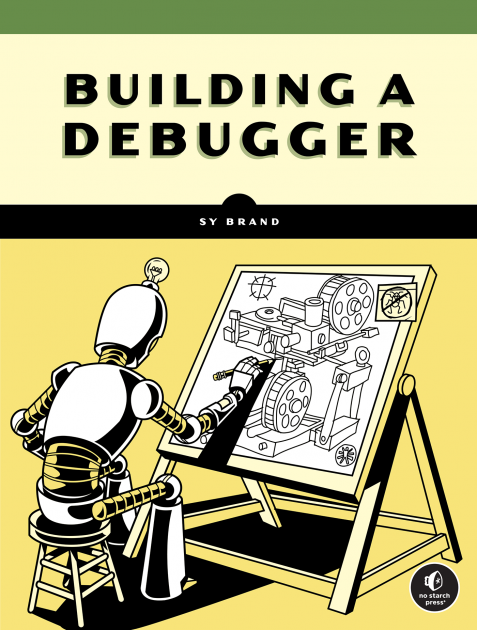 https://nostarch.com/building-a-debugger
What Kind of Debugger?
Native code debuggers
For compiled languages
C, C++, Swift, Rust
Examples:
IDE debugger (Visual Studio, Clion)
Command line debugger (GDB, LLDB)
2025-01-28
4
Agenda
How debuggers work
Debug scenario architecture
Manipulating memory
Setting a breakpoint
Reading a variable
Calling a function
Debug scenario architecture
Debugger
Process
Binary
Source Code
Code
Data
Code
Debug Info
Operating System
Hardware
Debugger
Process
Binary
Source Code
Code
Data
Code
Debug Info
Operating System
Hardware
Debugger
Process
Binary
Source Code
Code
Data
Code
Debug Info
Operating System
Hardware
Manipulating memory
Debugger
Process
Binary
Source Code
Code
Data
Code
Debug Info
Operating System
Hardware
Debugger
Process
Binary
Source Code
Code
Data
Code
Debug Info
Operating System
Hardware
Debugger
Process
Binary
Source Code
Code
Data
Code
Debug Info
Operating System
Hardware
System Calls (syscalls)
Functions provided by the operating system to allow user programs to perform privileged operations
13
ptrace
uint64_t data = ptrace(
	PTRACE_PEEKDATA, 
	pid, 
	address, 
	NULL
);
Setting a breakpoint
Set a breakpoint on line 12 of pet_cat.c
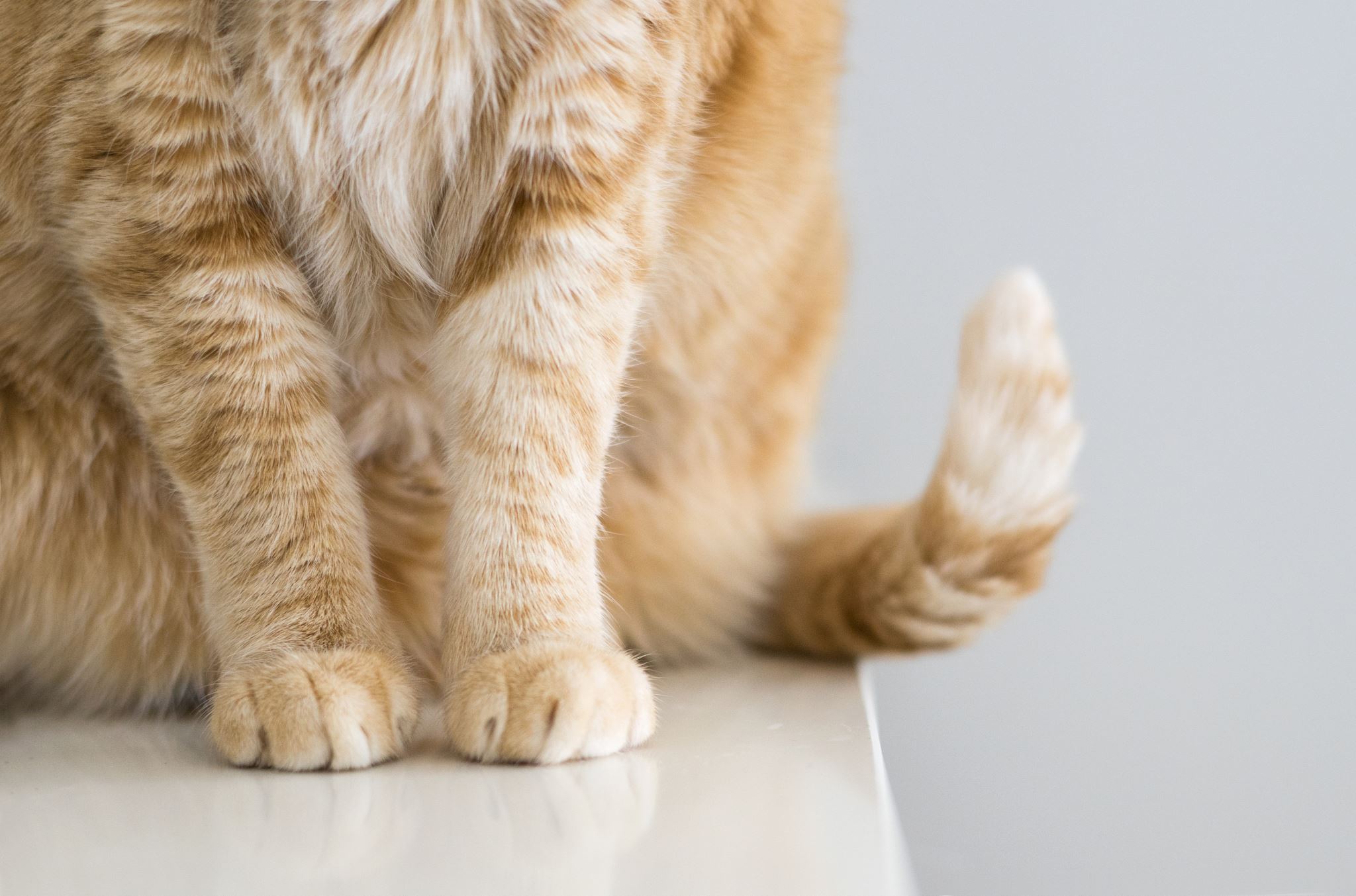 17
18
Debug Information
Data generated by the compiler that maps machine code back to the original source code
19
Debugger
Process
Binary
Source Code
Code
Data
Code
Debug Info
Operating System
Hardware
Debugger
Process
Binary
Source Code
Code
Data
Code
Debug Info
Operating System
Hardware
Debugger
Process
Binary
Source Code
Code
Data
Code
Debug Info
Operating System
Hardware
Debugger
Process
Binary
Source Code
Code
Data
Code
Debug Info
Operating System
Hardware
24
89 c6              mov    %eax,%esi
48 89 df           mov    %rbx,%rdi
e8 7e fe ff ff     call   1130
25
89 c6              mov    %eax,%esi
cc 89 df           int3
e8 7e fe ff ff     call   1130
26
int3
Trigger interrupt
Notify operating system
Signal process to stop
Debugger intercepts signal and reports to user
27
Reading a variable
Visualise the variable mittens_the_cat
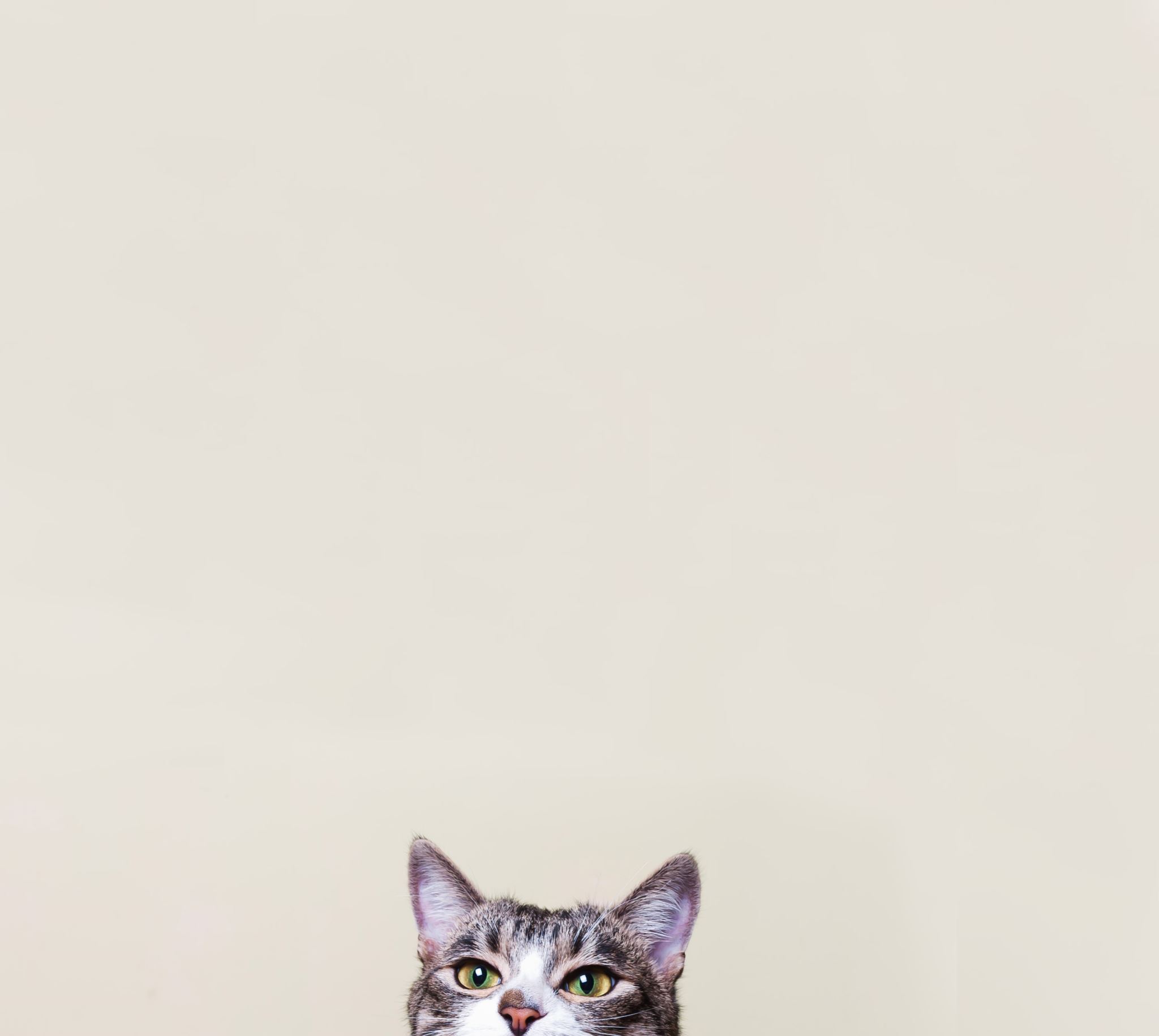 29
struct cat {
    const char* name;
    int floofiness;
    int age;
};

struct cat mittens = {
    "mittens", 10, 3
};
30
55 55 60 04    00 00 55 55
00 00 00 0a    00 00 00 03
31
55 55 60 04    00 00 55 55
00 00 00 0a    00 00 00 03
32
55 55 60 04    00 00 55 55
00 00 00 0a    00 00 00 03
33
55 55 60 04    00 00 55 55
00 00 00 0a    00 00 00 03
34
Debugger
Process
Binary
Source Code
Code
Data
Code
Debug Info
Operating System
Hardware
Debugger
Process
Binary
Source Code
Code
Data
Code
Debug Info
Operating System
Hardware
55 55 60 04    00 00 55 55
00 00 00 0a    00 00 00 03
37
mittens = {
    name = "mittens", 
	floofiness = 10, 
	age = 3
};
38
Calling a function
Call the function feed_cat
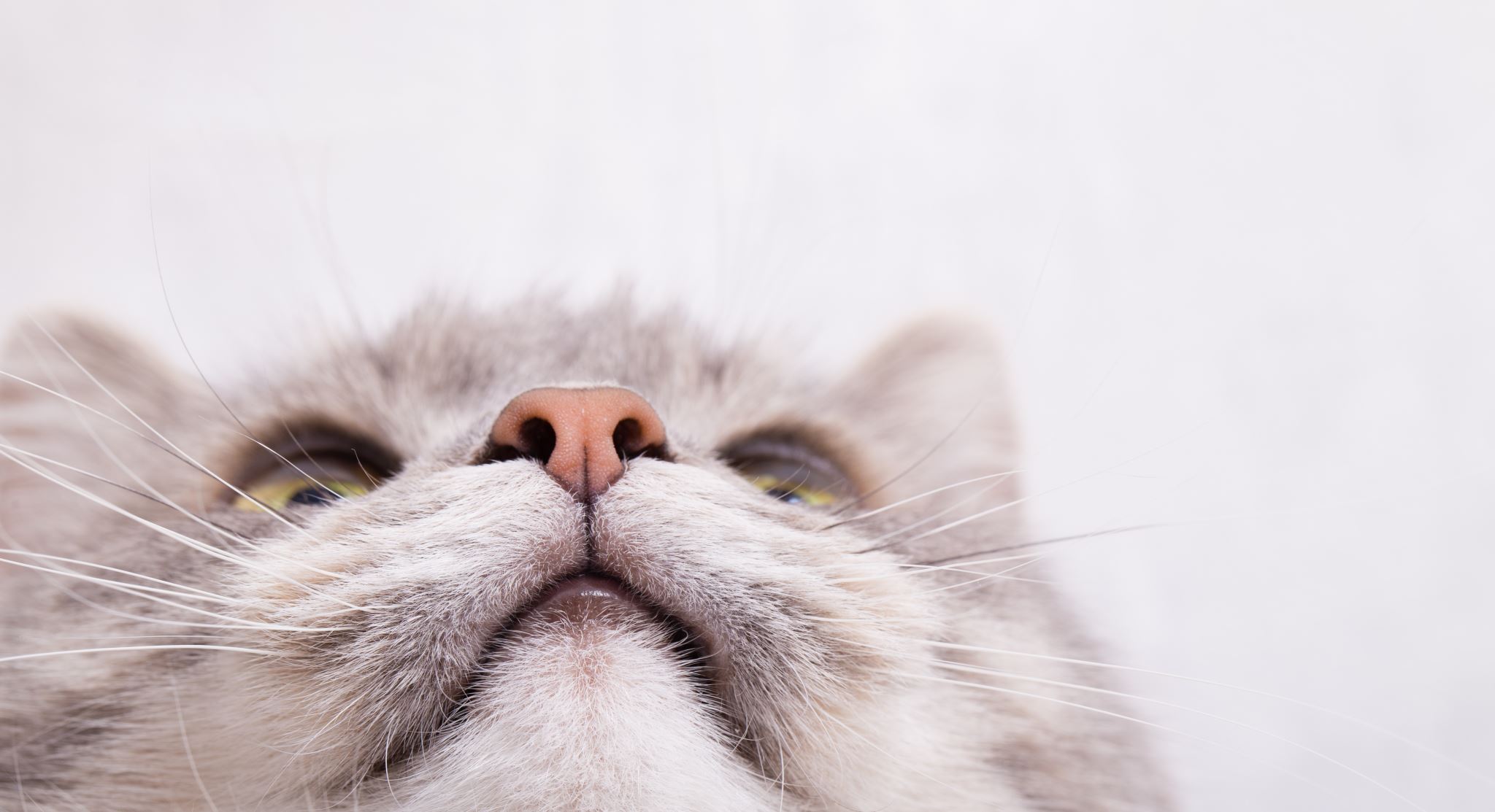 40
Step 1: Write a C compiler
41
✨
✨
✨
✨
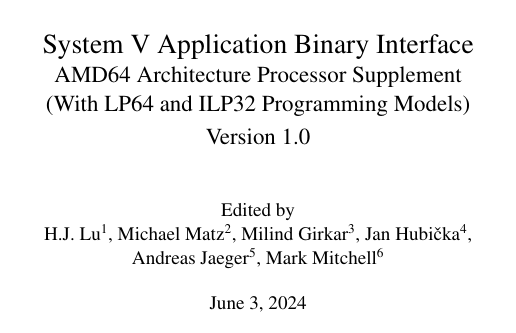 ✨
✨
✨
✨
✨
✨
✨
✨
42
(gdb) expr feed_cat()
Fed cat!
(gdb)
43
2025-01-28
44
Summary
How debuggers work
Debug scenario architecture
Manipulating memory
Setting a breakpoint
Reading a variable
Calling a function
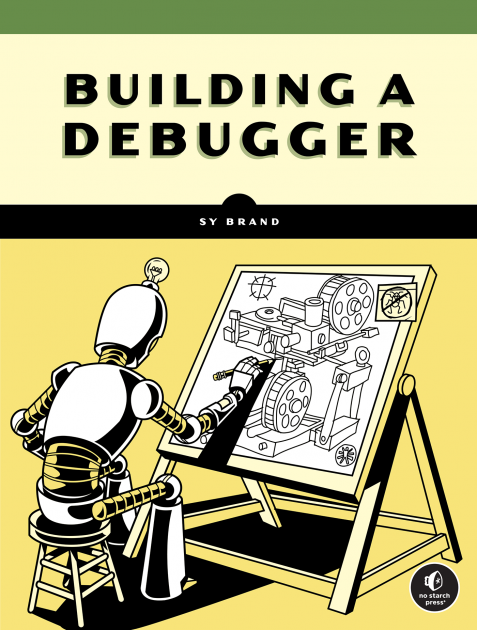 https://nostarch.com/building-a-debugger
2025-01-28
46
Thank you
How debuggers work
Sy Brand
they/them
Principal C++ Developer Advocate, Microsoft
@TartanLlama